第二课   只有社会主义才能救中国
第二框　社会主义制度在中国的确立
必备知识
主动思考
一、最广泛而深刻的社会变革——社会主义制度的确立
1.过渡时期的总路线和总任务
(1)过渡时期的时间
从中华人民共和国成立到社会主义改造基本完成,这是一个过渡时期。
(2)过渡时期的总路线和总任务
在一个相当长的时期内,逐步实现国家的社会主义工业化,并逐步实现国家对农业、对手工业和对资本主义工商业的社会主义改造。这一内容概括说来,就是“一化三改”。
必备知识
主动思考
2.从新民主主义向社会主义过渡的历史必然性
一是社会主义国营经济迅速发展,逐步成为社会经济中的主导性因素;二是国家积累了利用、限制和管理私营工商业的经验,不同程度地开始了对它们初步的社会主义改造;三是个体农业经济难以适应国家工业化建设的新形势,迫切需要组织起来;四是国际形势有利于中国加快向社会主义阵营的转变。
3.新民主主义向社会主义转变的标志
1956年,生产资料所有制的社会主义改造取得了决定性的胜利,标志着我国实现了从新民主主义向社会主义的转变,进入了社会主义社会。中国走上社会主义道路是历史发展的必然,是亿万中国人民在长期奋斗中作出的决定性选择。
4.中国建立起社会主义制度的重大意义
创造性地开辟了一条适合中国特点的社会主义改造道路,顺利实现了对生产资料私有制的社会主义改造,在中国建立起社会主义制度,完成了中华民族有史以来最深刻最伟大的社会变革。
必备知识
主动思考
二、在艰辛探索中前进
1.适合中国国情的社会主义建设道路的探索
中国共产党在马克思列宁主义基本原理指导下,以苏联经验教训为鉴戒,结合中国具体实际,艰辛探索适合中国国情的社会主义建设道路。
(1)党的八大对主要矛盾和根本任务的规定
①主要矛盾
社会主义改造完成后,我国社会的主要矛盾已经不再是无产阶级同资产阶级之间的矛盾,而是人民对于建立先进的工业国的要求同落后的农业国的现实之间的矛盾,是人民对于经济文化迅速发展的需要同当前经济文化不能满足人民需要的状况之间的矛盾。
②主要任务
党和全国人民的主要任务是集中力量发展社会生产力,尽快把我国由落后的农业国变为先进的工业国。
必备知识
主动思考
(2)社会主义制度确立之后取得的重要成就
社会主义制度确立之后,我国建立起独立的比较完整的工业体系和国民经济体系。我国社会发生的翻天覆地变化雄辩地证明:只有社会主义才能救中国。
新民主主义革命的胜利、中华人民共和国的诞生、社会主义基本制度的确立和社会主义建设的全面展开,实现了中华民族从“东亚病夫”到站起来的伟大飞跃。
2.社会主义革命和建设探索的意义
党在社会主义革命和建设中取得的独创性理论成果和巨大成就,为在新的历史时期开创中国特色社会主义提供了宝贵经验、理论准备和物质基础。
必备知识
主动思考
1.说一说
请说明“过渡时期”的确切时间。
答案:从1949年中华人民共和国成立,到1956年社会主义改造基本完成。
2.连一连
请把“一化三改”与其具体内容用线连起来。




答案:
必备知识
主动思考
3.判断说明
过渡时期总路线和总任务可概括为“一化三改”,这里的“一化”指的是资本主义工业化。
答案:错误。“一化”指的是社会主义工业化。
4.材料分析
毛泽东指出:“我国过去是殖民地、半殖民地,不是帝国主义,历来受人欺负。工农业不发达,科学技术水平低,除了地大物博,人口众多,历史悠久,以及在文学上有部《红楼梦》等等以外,很多地方不如人家,骄傲不起来。”
根据材料中的观点,说明我们怎样才能“骄傲起来”。
答案:要集中力量发展社会生产力,尽快实现社会主义工业化。
必备知识
主动思考
5.找一找
下列促使新民主主义向社会主义过渡的因素中,不正确的是(　　)
A.国营经济的主导性
B.私营工商业的初步改造
C.个体经济适应经济建设
D.国际形势的有利发展
答案:C
6.说一说
生产资料所有制的社会主义改造,标志着我国进入了社会主义社会。
这里的“生产资料所有制的社会主义改造”主要内容有哪些?
答案:生产资料所有制的社会主义改造,也就是三大改造,即中华人民共和国建立后,由中国共产党领导的对农业、对手工业和对资本主义工商业三个行业的社会主义改造。
必备知识
主动思考
7.判断说明
1949年,中华人民共和国成立,表明社会主义制度得以确立。
答案:错误。中华人民共和国成立之时并未立即确立起社会主义制度。到1956年生产资料所有制的社会主义改造取得了决定性的胜利,标志着我国实现了从新民主主义向社会主义的转变,我国进入了社会主义社会,确立了社会主义制度。
8.判断说明
1956年党的八大的召开,确立了当时中国社会的主要矛盾是人民日益增长的美好生活需要和不平衡不充分的发展之间的矛盾。
答案:错误。1956年党的八大的召开,确立了当时中国社会的主要矛盾是人民对于建立先进的工业国的要求同落后的农业国的现实之间的矛盾,是人民对于经济文化迅速发展的需要同当前的经济文化不能满足人民需要的状况之间的矛盾。
必备知识
主动思考
9.材料分析
落后就要挨打,这是中国历史学家总结近代中国历史得出的经验教训。的确,纵观中国历史,无数的事例都告诫着我们这样一个道理。
落后就要挨打,请结合近代中国发展的历程,以实例加以说明。
答案:鸦片战争时期,清政府政治极端腐朽,经济落后,军事技术和装备落后,掌握战争领导权的清朝统治集团最终被强大的英国打败。(也可举其他实例,只要符合要求均可。)
10.判断说明
中华人民共和国的诞生,实现了中华民族从“东亚病夫”到站起来的伟大飞跃。
答案:错误。新民主主义革命的胜利、中华人民共和国的诞生、社会主义基本制度的确立和社会主义建设的全面展开,实现了这一飞跃。
议题一
议题二
知识脉络
随堂训练
区别过渡时期与社会主义初级阶段
互动探究






一位同学在自己的政治小论文中引用了下面的话:
中国共产党领导人民经过28年艰苦卓绝的斗争,推翻了压在人民头上的“三座大山”,建立了新中国。只有中国共产党,才能真正带领中国人民彻底推翻压在中国人民头上的“三座大山”。
议题一
议题二
知识脉络
随堂训练
(1)请你查阅相关资料,指出“三座大山”指的是什么。
(2)请简要说明“三座大山”是怎样被推翻的。
提示:(1)三座大山:帝国主义、封建主义、官僚资本主义。
(2)中华人民共和国的建立改变了中国半殖民地半封建的社会性质,意味着我们获得了民族独立,推翻了帝国主义在中国的统治,推翻了封建主义。社会主义革命时期,在经济上没收官僚资本,大力发展国营经济,意味着消灭了官僚资本主义。
议题一
议题二
知识脉络
随堂训练
解惑提高
过渡时期和社会主义初级阶段的区别
议题一
议题二
知识脉络
随堂训练
议题一
议题二
知识脉络
随堂训练
典例剖析
例1“我们的国家现在是空前统一的。资产阶级民主革命和社会主义革命的胜利,以及社会主义建设的成就,迅速地改变了旧中国的面貌。祖国的更加美好的将来,正摆在我们的面前。”文中所述“社会主义革命的胜利”的标志是(　　)
A.抗日战争的胜利
B.中华人民共和国的成立
C.三大改造的完成
D.1954年宪法的颁布
答案:C
议题一
议题二
知识脉络
随堂训练
审题作答:由材料信息“资产阶级民主革命和社会主义革命的胜利,以及社会主义建设的成就”可推知,这里的“社会主义革命的胜利”指的是三大改造的完成,故C项正确;抗日战争的胜利是在1945年,故A项错误;中华人民共和国的成立是在1949年,故B项错误;1954年宪法颁布时,还没有取得“社会主义建设的成就”,故D项错误。
技巧总结新民主主义革命的胜利不等于社会主义制度的建立
1949年中华人民共和国成立,标志着新民主主义革命的胜利,此时,社会主义制度尚未建立。1956年三大改造的完成标志着社会主义革命的胜利,我国才真正建立起了社会主义制度。可见新民主主义革命是社会主义革命的必要准备,这两个革命阶段前后相承。
议题一
议题二
知识脉络
随堂训练
议题二
中华民族的三次“伟大飞跃”及基本结论
互动探究




毛泽东在《论十大关系》的著作中,首次提出探索适合我国国情的社会主义建设道路。毛泽东写道:我曾经说过,我们一为“穷”,二为“白”。“穷”,就是没有多少工业,
农业也不发达。“白”,就是一张白纸,文化水平、科学水平都不高。……我们是一张白纸,正好写字。
议题一
议题二
知识脉络
随堂训练
(1)我国是如何改变“一穷二白”面貌的?
(2)从改变“一穷二白”面貌的过程中,我们得到了什么重要结论?
提示:(1)集中力量发展生产力,完成社会主义改造,确立社会主义制度,建立起独立的比较完整的工业体系和国民经济体系。
(2)只有社会主义才能救中国。
议题一
议题二
知识脉络
随堂训练
解惑提高
中华民族的三次“伟大飞跃”
议题一
议题二
知识脉络
随堂训练
议题一
议题二
知识脉络
随堂训练
典例剖析
例21954年《中华人民共和国宪法》序言中指出:“中华人民共和国的人民民主制度,也就是新民主主义制度,保证我国能够通过和平的道路消灭剥削和贫困,建成繁荣幸福的社会主义社会。”对此解读正确的是(　　)
A.完善的民主政治制度已经建立
B.和平改造所有制的指导方针正式确立
C.我国已进入社会主义初级阶段
D.新民主主义是社会主义的过渡阶段
议题一
议题二
知识脉络
随堂训练
审题作答:
议题一
议题二
知识脉络
随堂训练
议题一
议题二
知识脉络
随堂训练
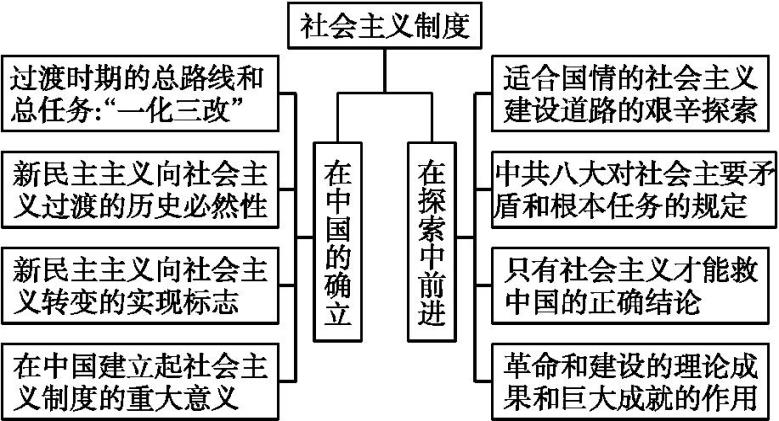 议题一
议题二
知识脉络
随堂训练
1.过渡时期的总路线和总任务通常概括为(　　)
A.“一个中心,两个基本点”
B.“四项基本原则”
C.“一化三改”
D.“一五”计划
答案:C
解析:过渡时期总路线和总任务的内容可以概括为“一化三改”,“一化”就是逐步实现国家的社会主义工业化;“三改”即逐步实现国家对农业、对手工业和对资本主义工商业的社会主义改造。故本题应选C项。
议题一
议题二
知识脉络
随堂训练
2.1956年,生产资料所有制的社会主义改造取得了决定性的胜利,标志着我国进入了社会主义社会。关于中国建立起社会主义制度的意义,下列论述错误的是(　　)
A.完成了中华民族有史以来最为广泛而深刻的社会变革
B.为当代中国一切发展进步奠定了根本政治前提和制度基础
C.实现了中华民族由近代不断衰落到根本扭转命运、持续走向繁荣富强的伟大飞跃
D.彻底完成了新民主主义革命的伟大任务
答案:D
解析:完成新民主主义革命的伟大任务的标志性事件是中华人民共和国的成立,D项表述错误;其余各项均正确表达了中国建立起社会主义制度的重大意义。
议题一
议题二
知识脉络
随堂训练
3.我国的基本国情是(　　)
A.无产阶级与资产阶级、社会主义道路与资本主义道路的矛盾
B.我国处于并将长期处于社会主义初级阶段
C.人民日益增长的物质文化需要和落后的社会生产之间的矛盾
D.部分人先富与全体人民共同富裕之间的矛盾
答案:B
解析:我国是在经济极其落后的基础上建立起来的,因此,生产力水平还比较低,地区发展不平衡,科学技术水平和人们的文化素质还不够高,社会主义制度还不够完善。我国正处于并将长期处于社会主义初级阶段是当代中国最基本的国情。故本题选择B项。
议题一
议题二
知识脉络
随堂训练
4.社会主义革命的伟大胜利,把一个“一穷二白”的落后的旧中国,变成了一个初步繁荣昌盛的社会主义新中国。尤其是改革开放以来,我国的综合国力和人民的生活水平大幅度提高。社会主义革命的伟大胜利充分证明了(　　)
A.只有社会主义才能救中国
B.资本主义道路在中国走不通
C.只有共产主义才能救中国
D.中国的近代社会性质是半殖民地社会
答案:A
解析:社会主义革命和建设取得的伟大成就充分证明,只有社会主义才能救中国,A项的说法正确且符合题意;B项的说法也是正确的,但这是旧民主主义革命失败的教训;C项的说法不准确,只有社会主义才能救中国,而不是共产主义;D项的说法错误,中国的近代社会性质是半殖民地半封建社会。
议题一
议题二
知识脉络
随堂训练
5.阅读材料,回答问题。
材料一　1953年8月,毛泽东同志在一个批示中指出:“党在这个过渡时期的总路线和总任务,是要在一个相当长的时间内,基本上……实现对农业、对手工业和对资本主义工商业的社会主义改造。”
材料二　1956年国民经济中公私经济成分的比较
议题一
议题二
知识脉络
随堂训练
(1)根据材料一中毛泽东同志的这个批示,我们国家开展了什么运动?其实质是什么?
(2)材料二的表格中的数据说明了什么问题?
答案:(1)三大改造运动。实质是把生产资料私有制转变为社会主义公有制。
(2)说明当时社会主义公有制经济已经在我国占据主导地位,生产资料所有制的社会主义改造取得了决定性胜利,标志着我国进入了社会主义社会。
解析:第(1)问,依据材料可知,此运动是指1953年到1956年间的三大改造运动,其实质是生产资料所有制的社会主义改造。第(2)问,材料说明我国社会主义公有制经济占据主导地位,生产资料所有制的社会主义改造完成。